Тоже мне, идеальный газ…
Идеальный газ в МКТ. Среднее значение квадрата скорости молекул
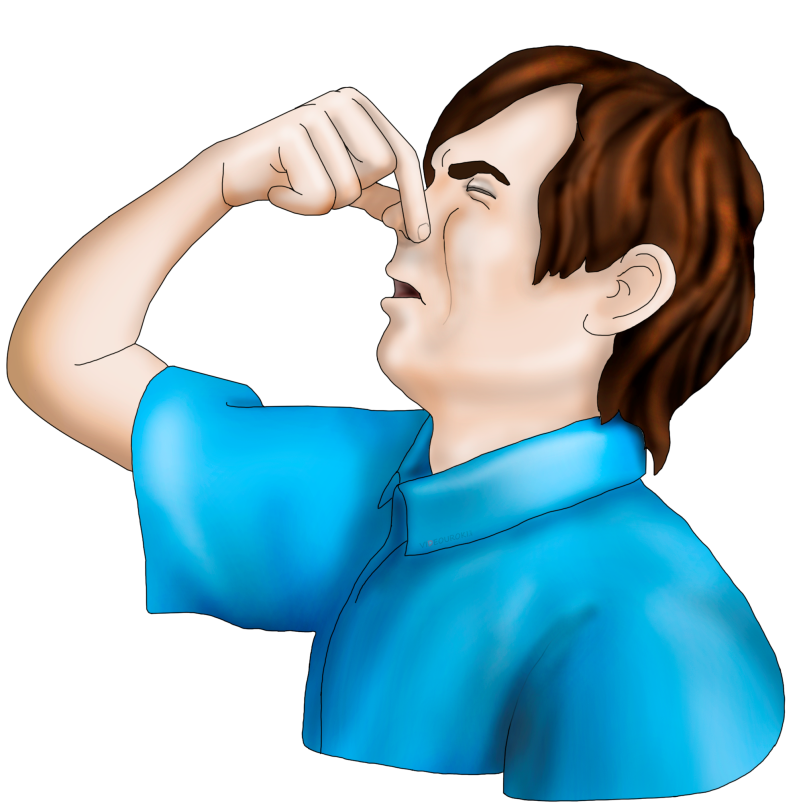 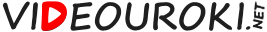 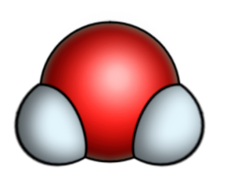 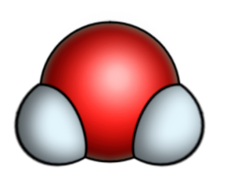 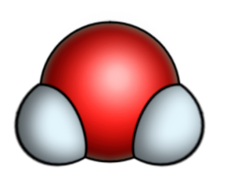 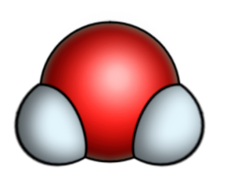 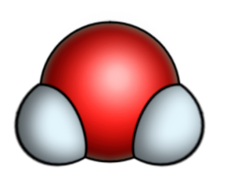 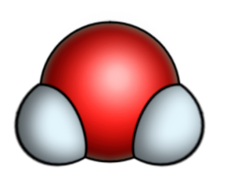 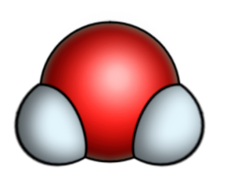 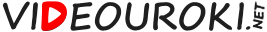 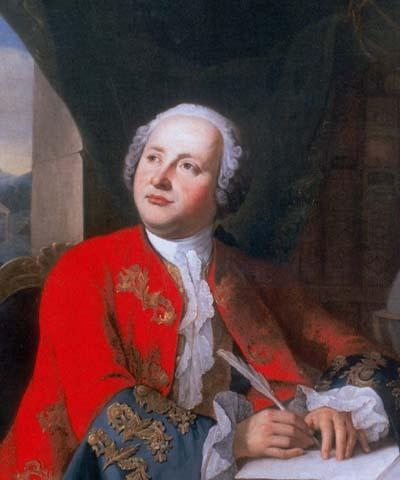 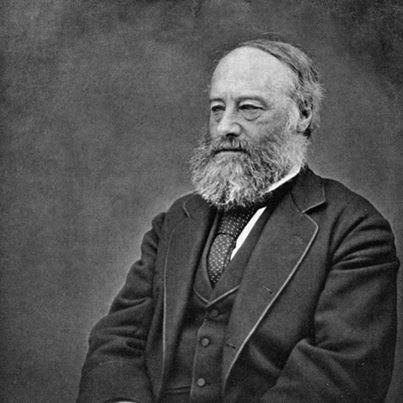 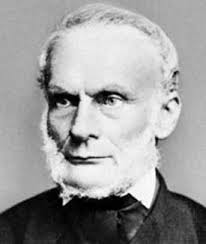 Михаил Ломоносов
1711 — 1765
Джеймс Джоуль
1818 — 1889
Рудольф Клаузиус
1822 — 1888
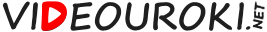 Идеальный газ
Идеальный газ — это модель реального газа, согласно которой:
Молекулы газа очень малы и представляют собой упругие шарики.
Молекулы этого газа двигаются беспорядочно.
Взаимодействия между молекулами газа происходят только при соударениях, а соударения считаются абсолютно упругими.
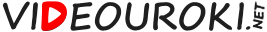 Идеальный газ
Модель идеального газа хорошо описывает многие свойства реальных газов.
При нормальных условиях модель идеального газа достаточно точно описывает реальные газы.
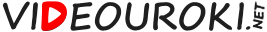 Давление газа
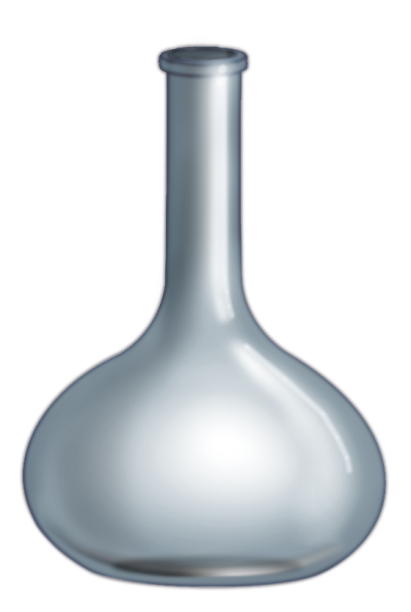 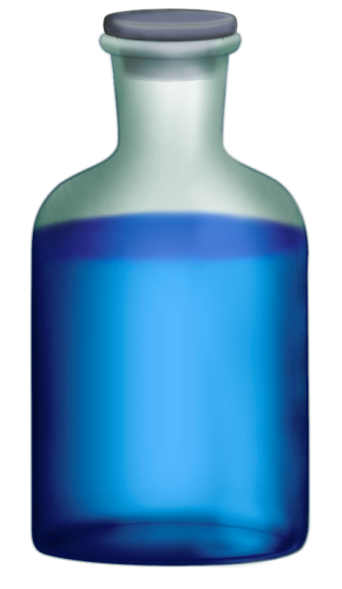 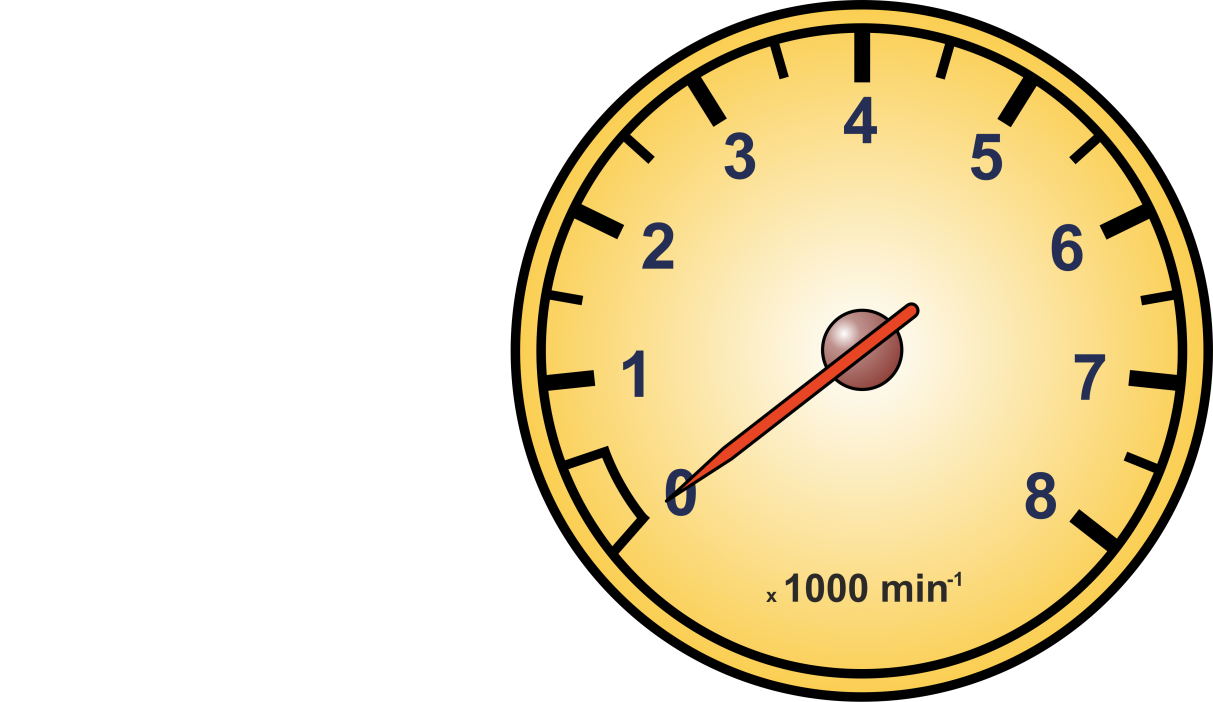 МПа
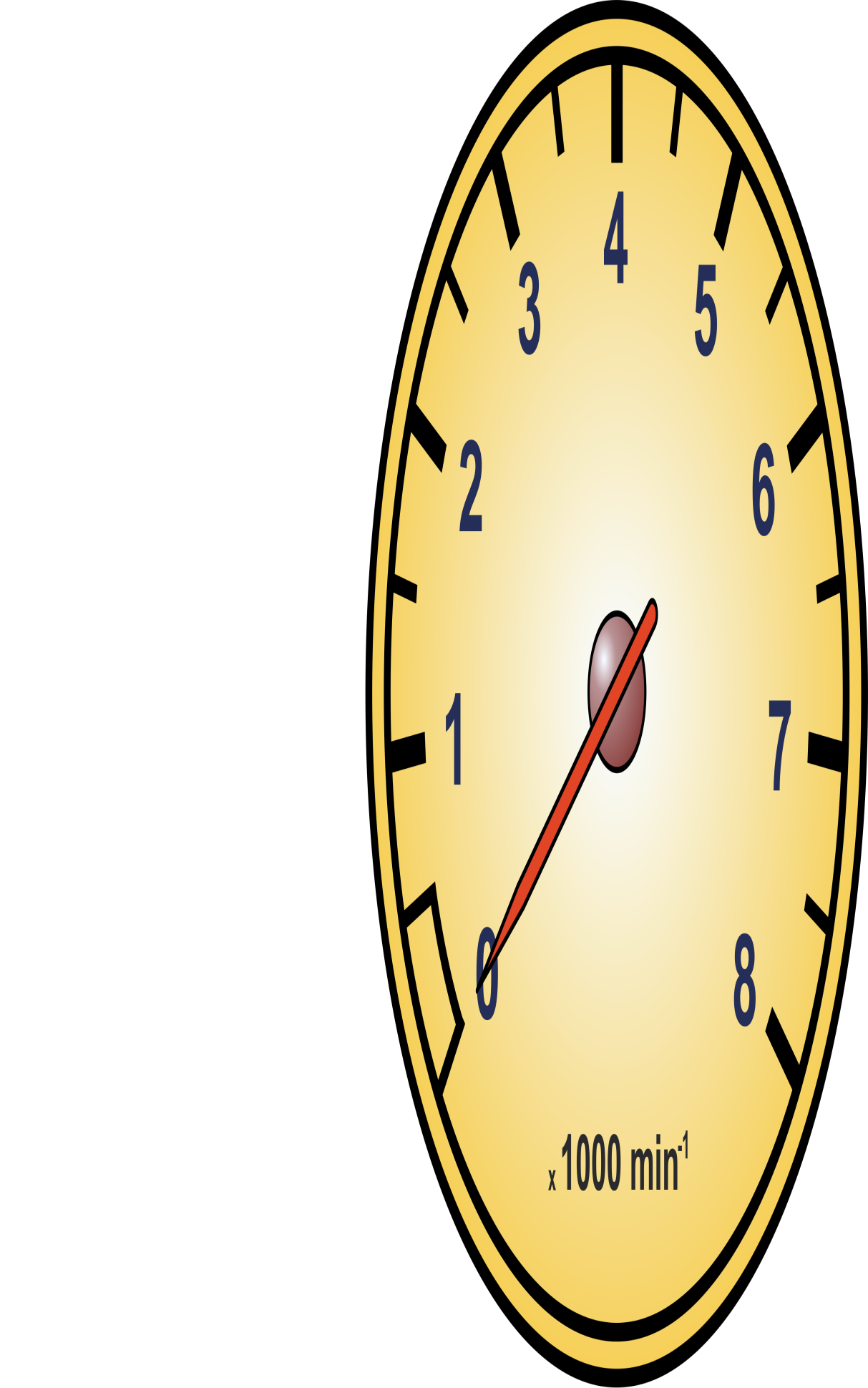 Манометр
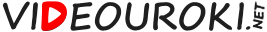 Давление газа
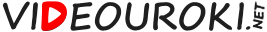 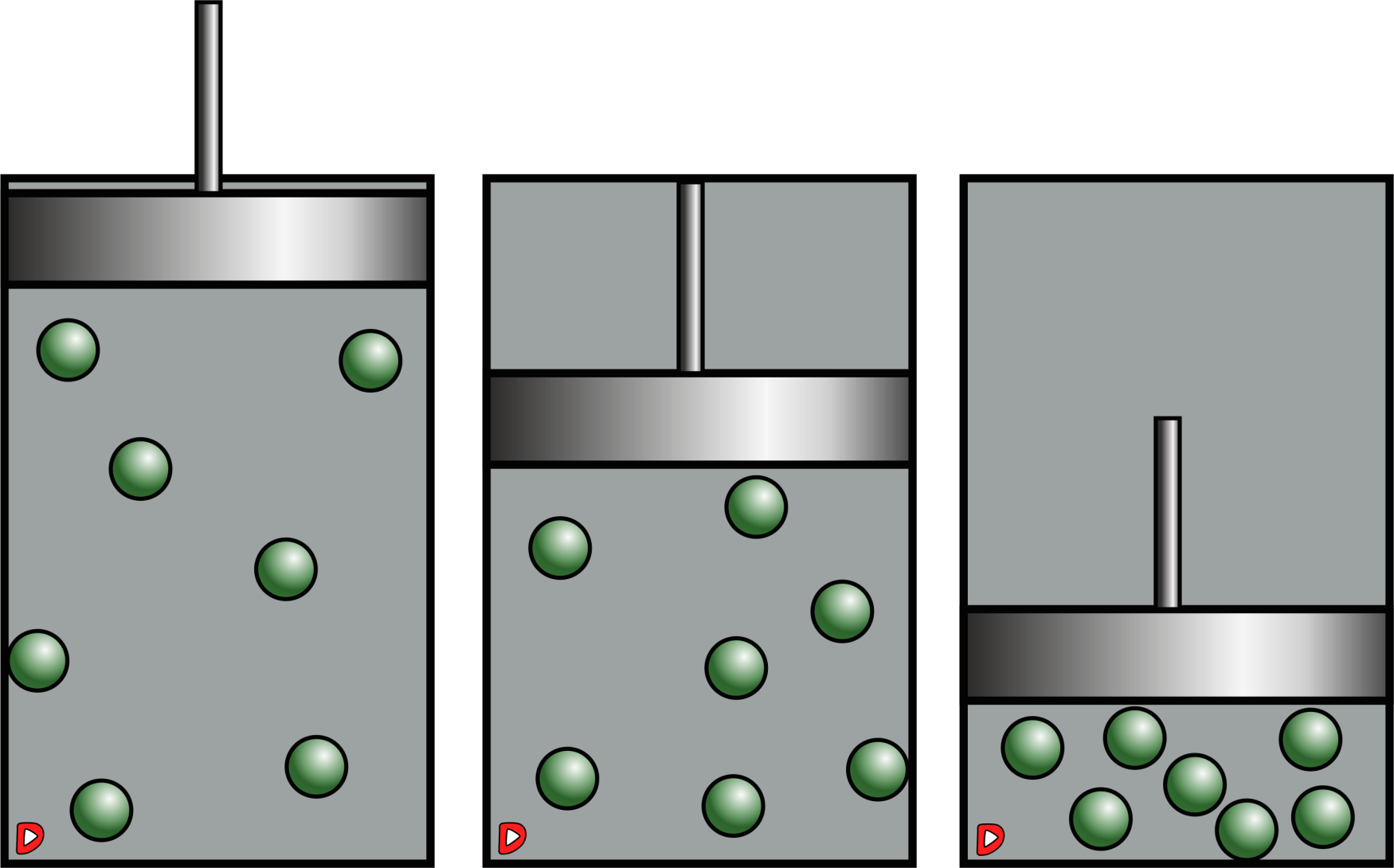 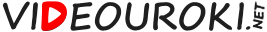 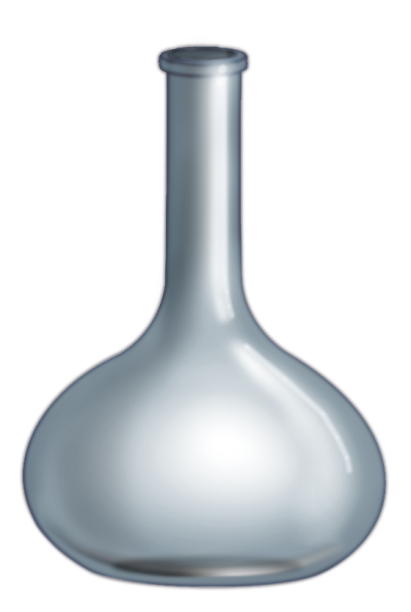 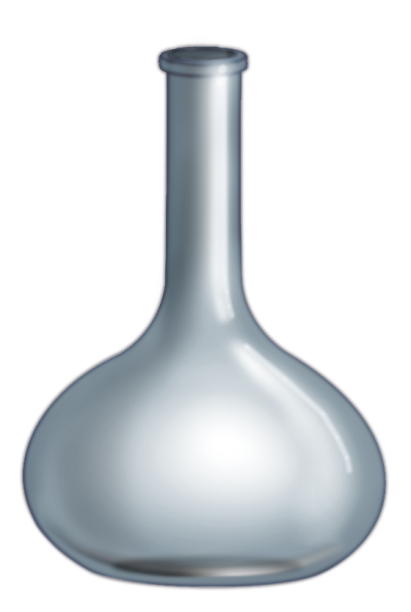 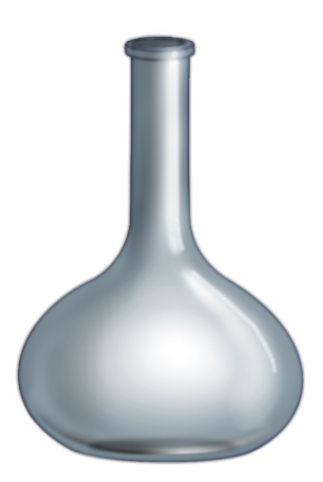 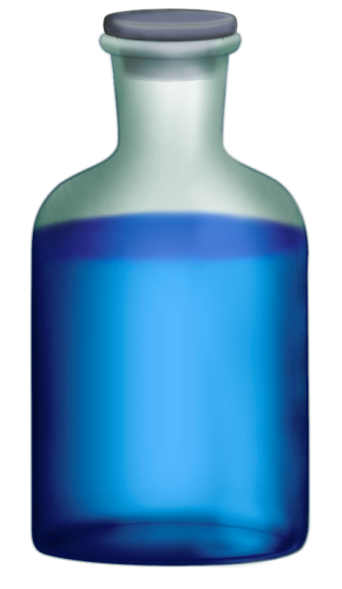 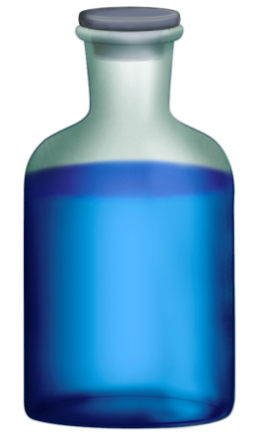 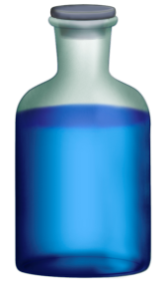 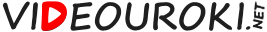 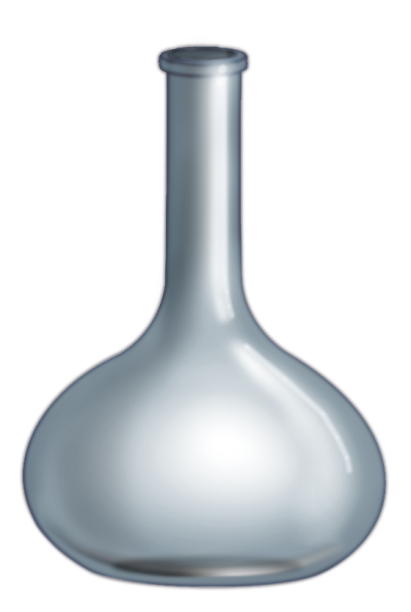 Среднее значение квадрата скорости молекул играет важную роль в молекулярно-кинетической теории!
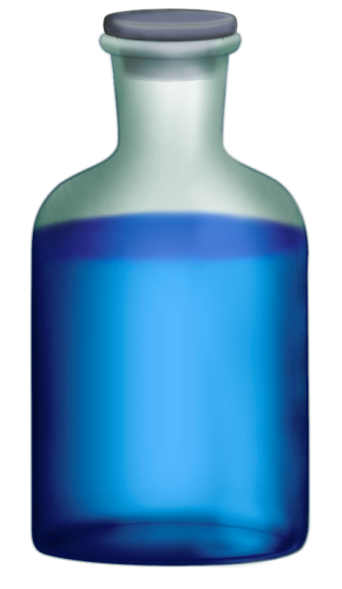 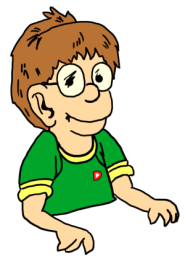 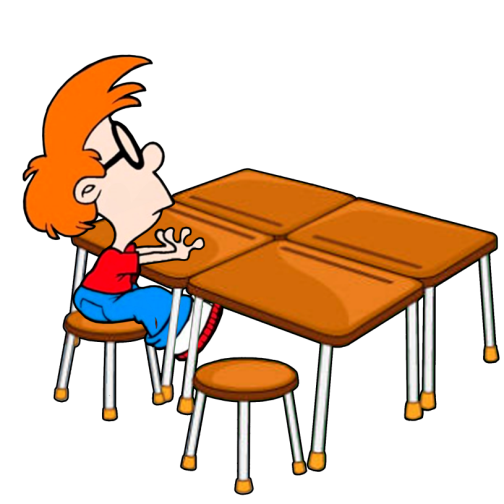 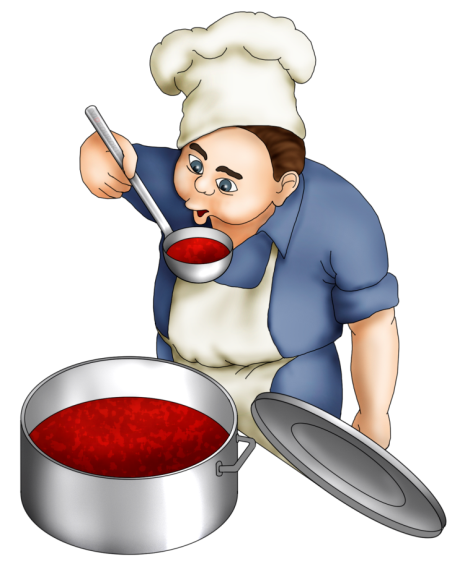 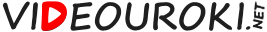 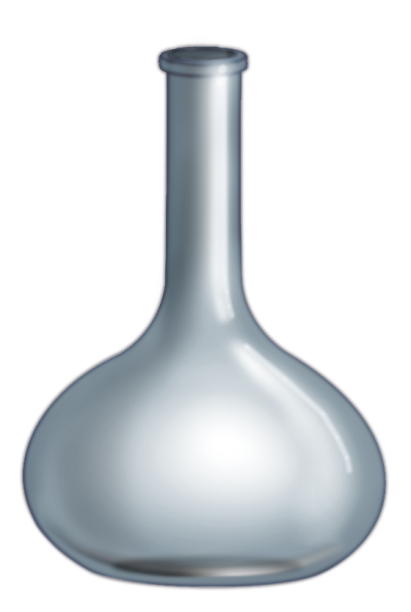 Среднее значение квадрата скорости молекул играет важную роль в молекулярно-кинетической теории!
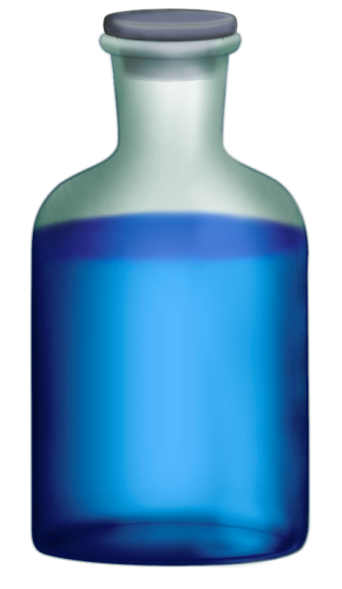 Рассматривать движение отдельных молекул не имеет смысла, поэтому, нужно рассматривать общую картину.
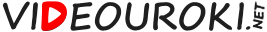 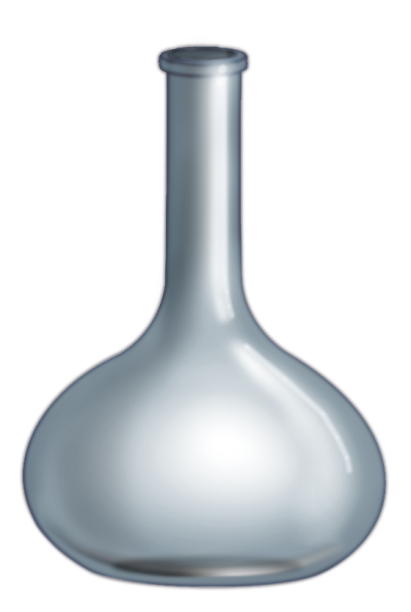 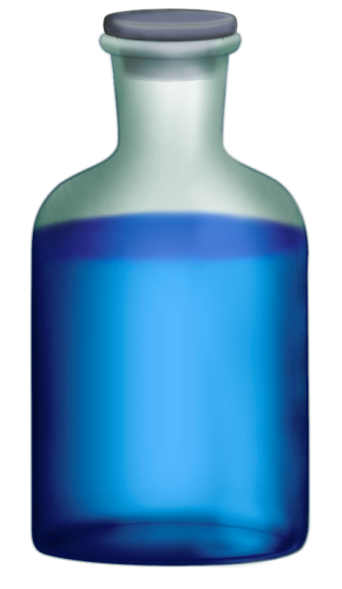 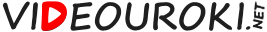 Параметры тела
Макроскопические
Микроскопические
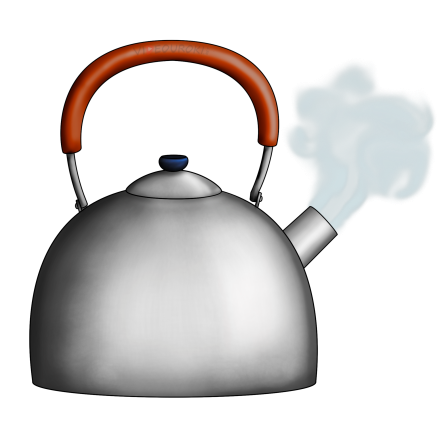 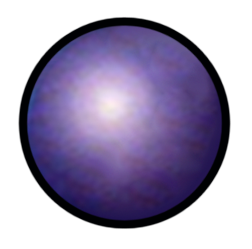 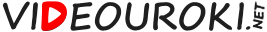 Основные выводы
Идеальный газ — это модель реального газа, согласно которой:
Молекулы газа очень малы и представляют собой упругие шарики.
Молекулы этого газа двигаются беспорядочно.
Взаимодействия между молекулами газа происходят только при соударениях, а соударения считаются абсолютно упругими.
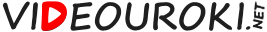 Основные выводы
Давление в закрытом сосуде создается в результате соударений молекул газа о стенки сосуда.

Давление зависит от скорости движения молекул.

Среднее давление и среднее значение квадрата скорости молекул являются вполне определенными величинами.
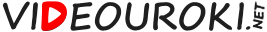